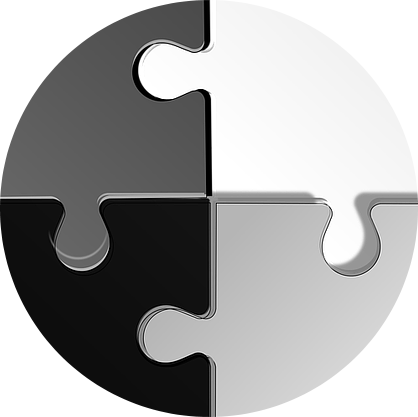 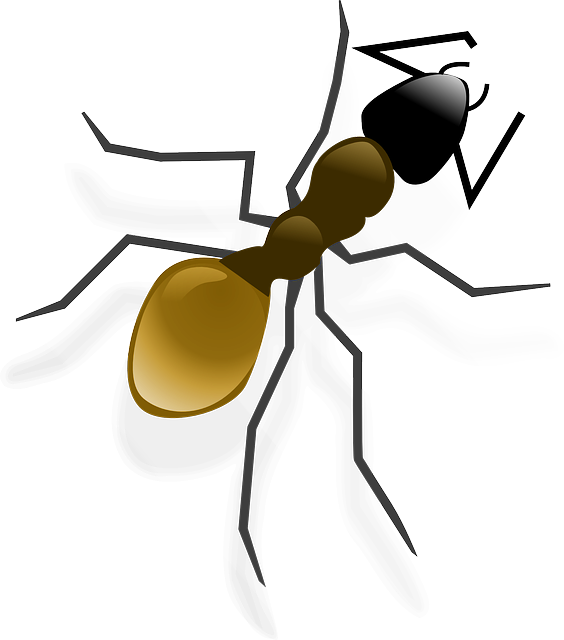 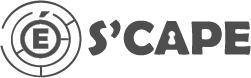 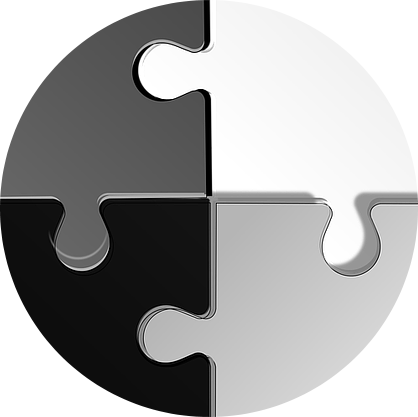 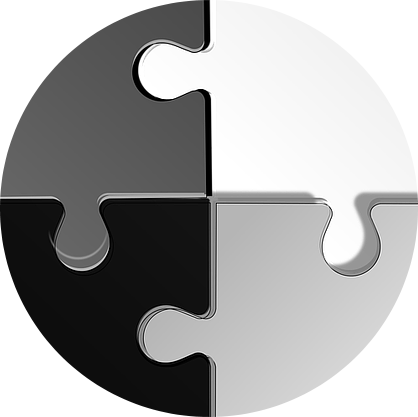 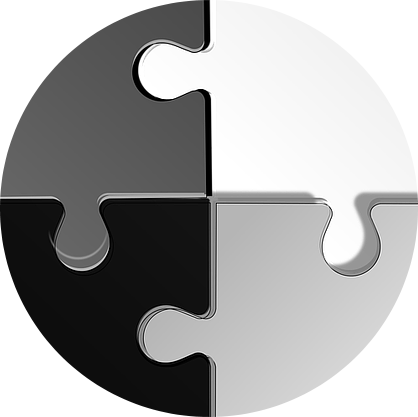 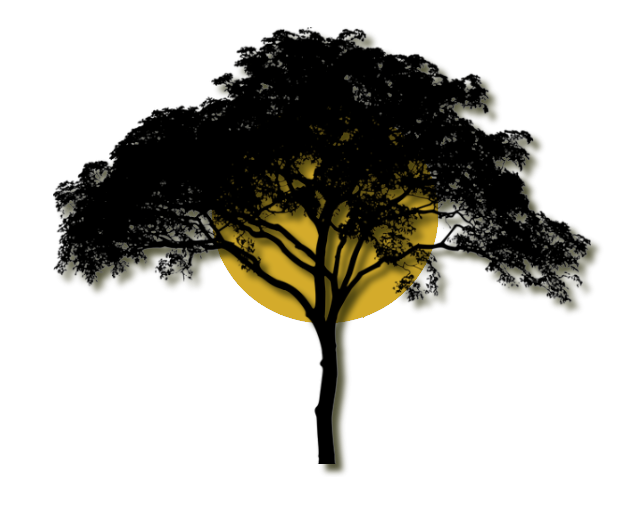 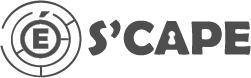 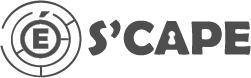 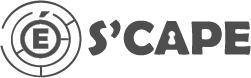 Feuille de couleur 1

À imprimer soit en couleur, soit en niveau de gris ; sur feuilles de couleurs différentes (pour jigsaw).
Modèles de cartes à télécharger : https://scape.enepe.fr/jeudecartes.html 
Source des images : Pixabay, retravaillées avec Photofiltre
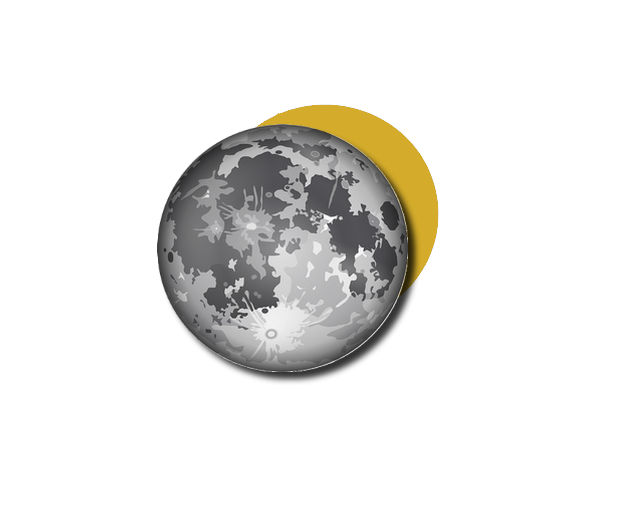 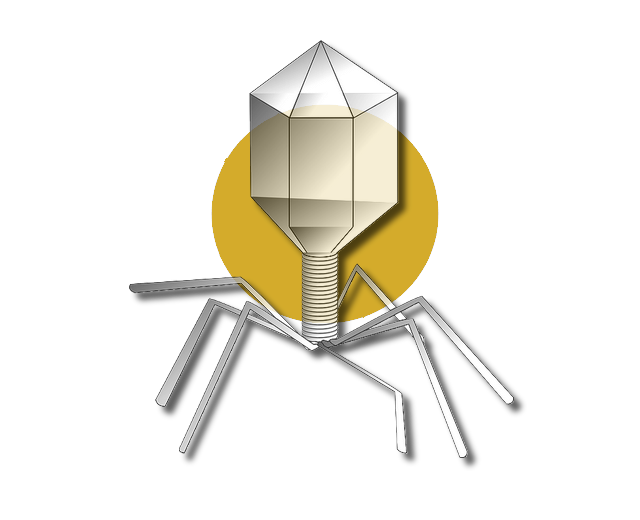 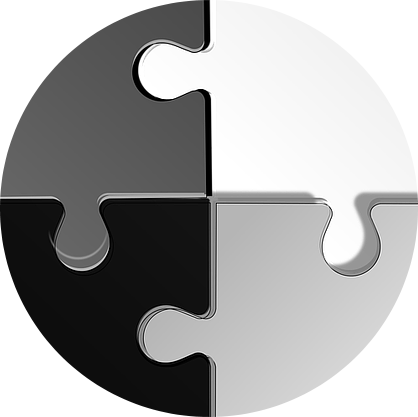 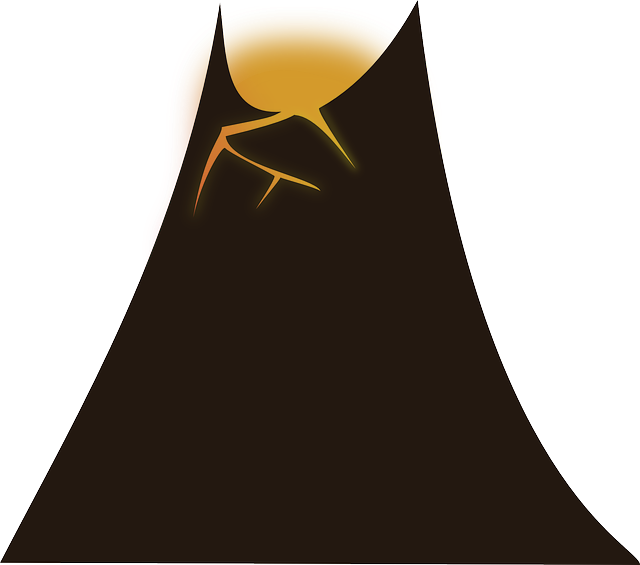 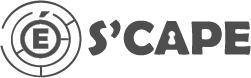 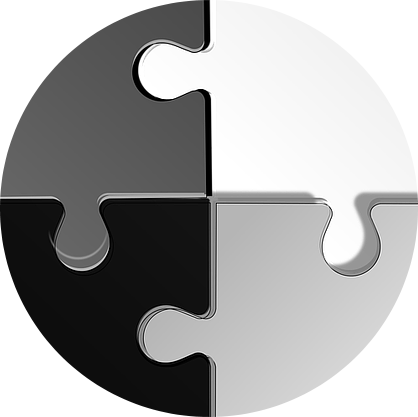 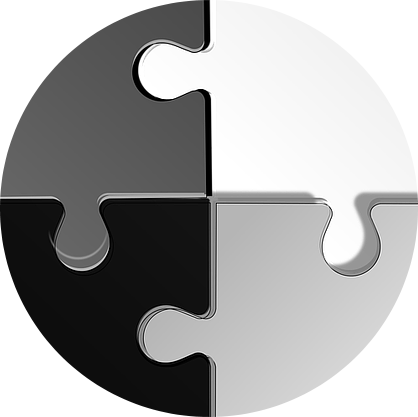 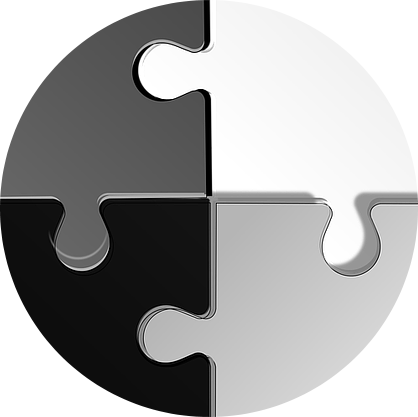 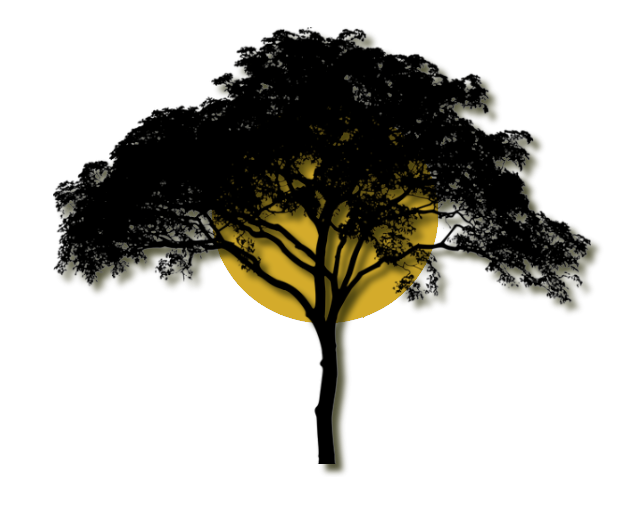 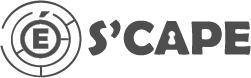 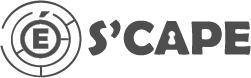 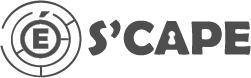 Feuille de couleur 2

À imprimer soit en couleur, soit en niveau de gris ; sur feuilles de couleurs différentes (pour jigsaw).
Modèles de cartes à télécharger : https://scape.enepe.fr/jeudecartes.html 
Source des images : Pixabay, retravaillées avec Photofiltre
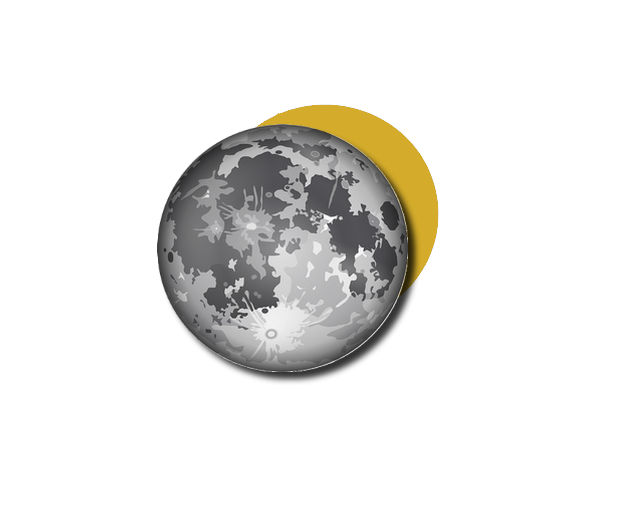 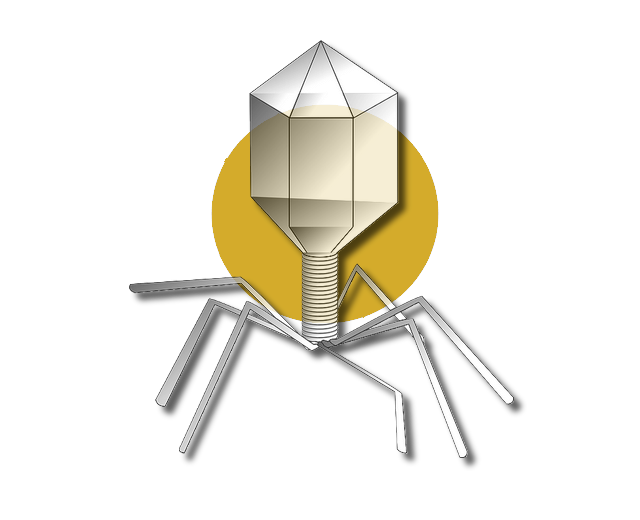 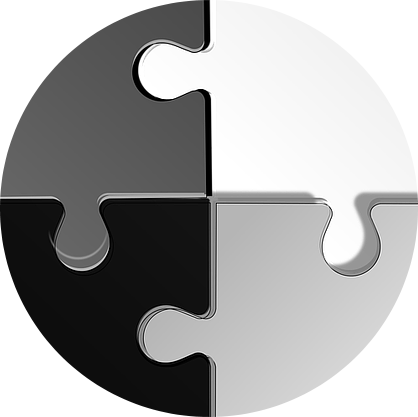 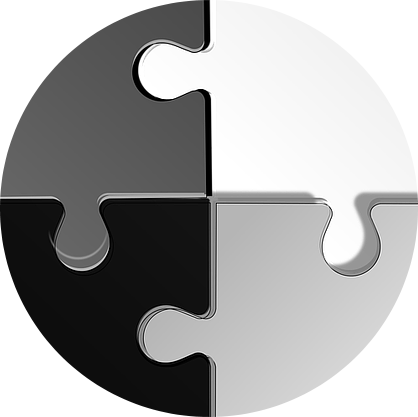 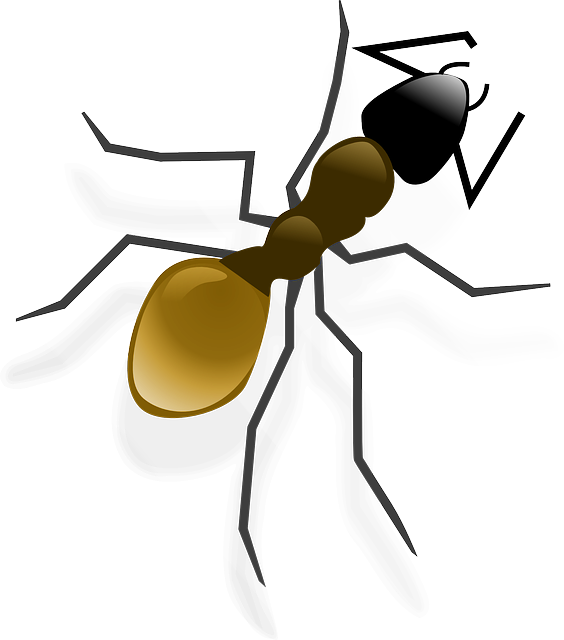 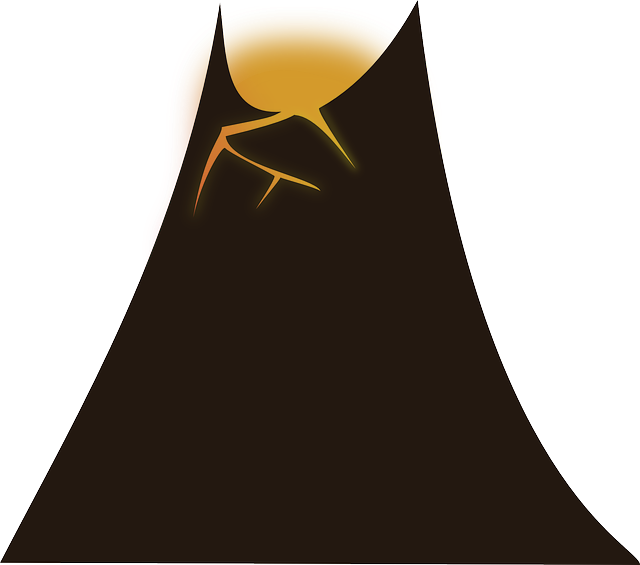 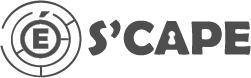 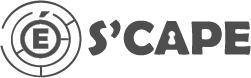 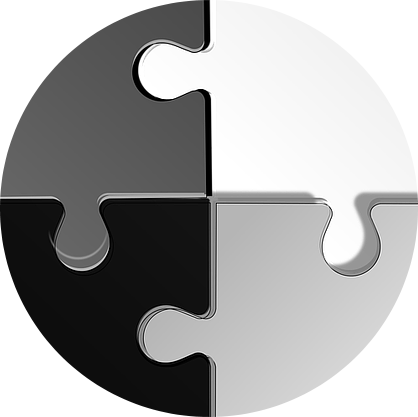 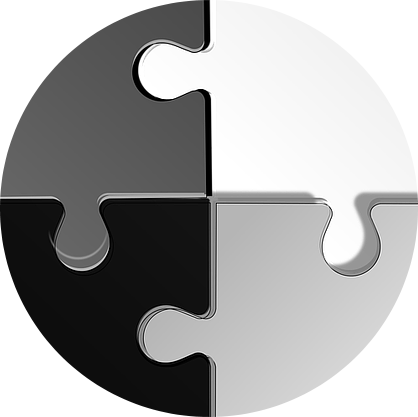 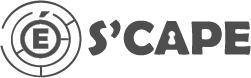 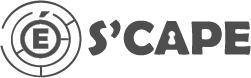 Feuille de couleur 3

À imprimer soit en couleur, soit en niveau de gris ; sur feuilles de couleurs différentes (pour jigsaw).
Modèles de cartes à télécharger : https://scape.enepe.fr/jeudecartes.html 
Source des images : Pixabay, retravaillées avec Photofiltre
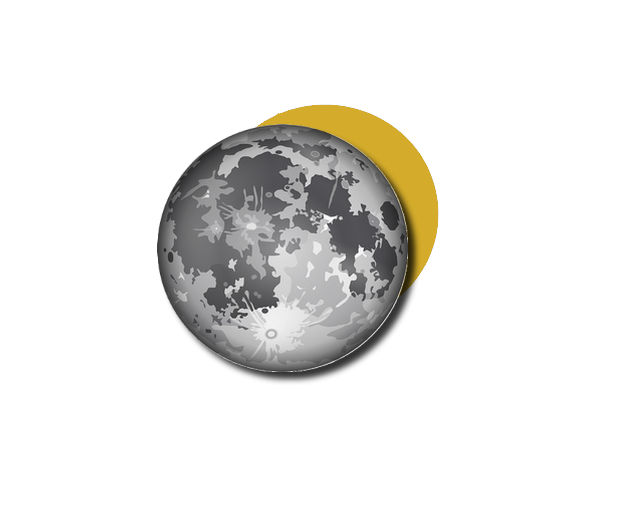 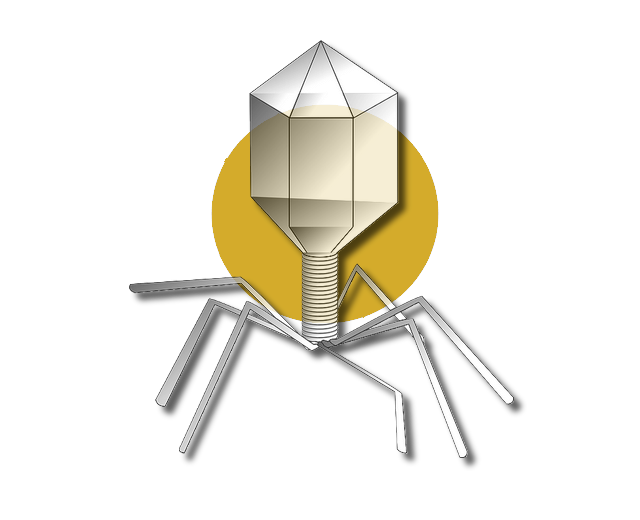 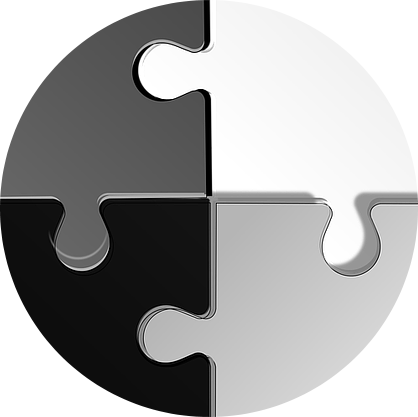 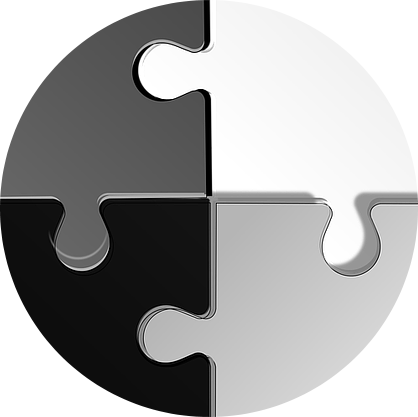 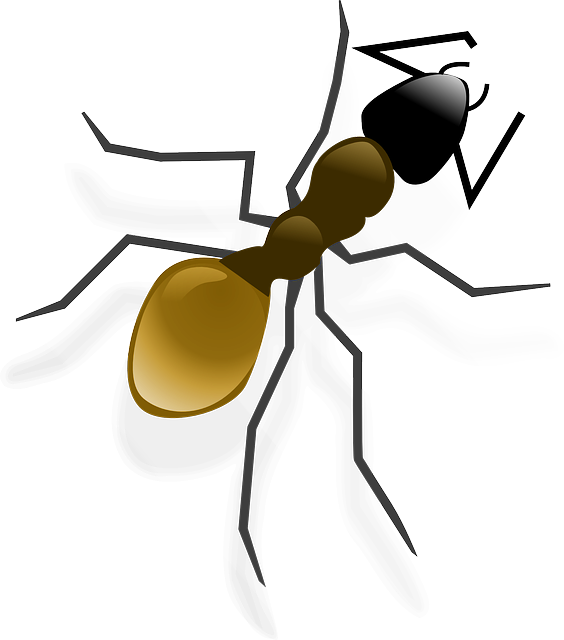 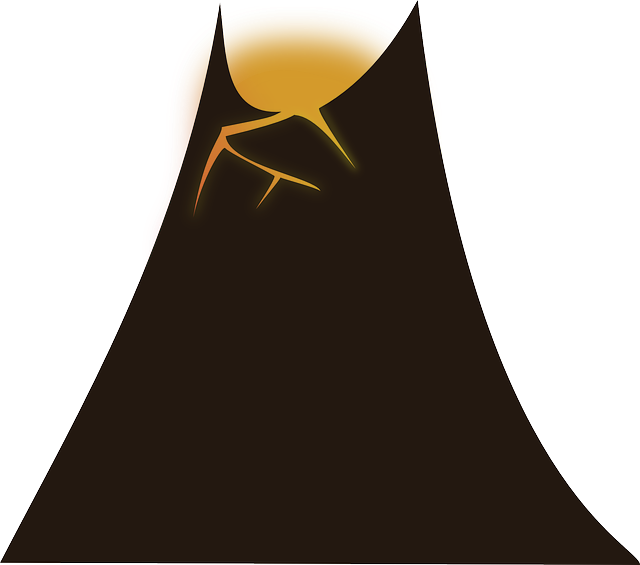 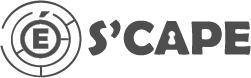 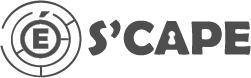 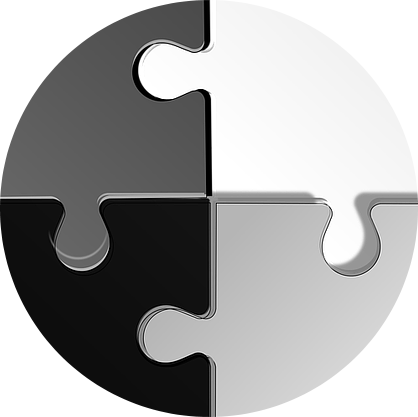 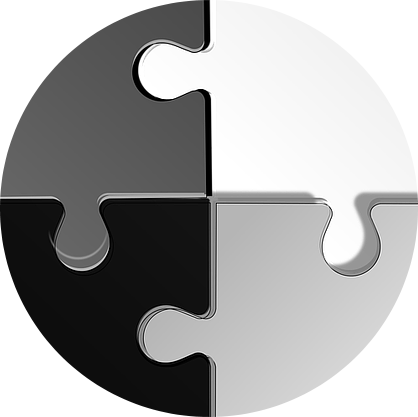 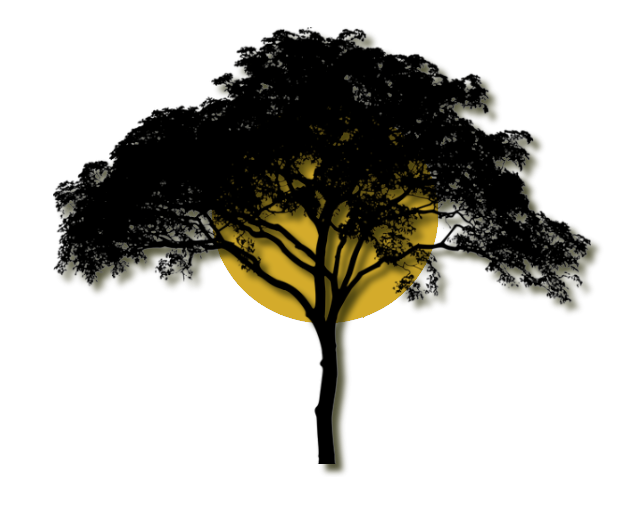 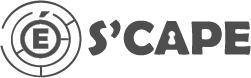 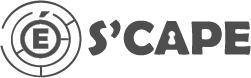 Feuille de couleur 4

À imprimer soit en couleur, soit en niveau de gris ; sur feuilles de couleurs différentes (pour jigsaw).
Modèles de cartes à télécharger : https://scape.enepe.fr/jeudecartes.html 
Source des images : Pixabay, retravaillées avec Photofiltre
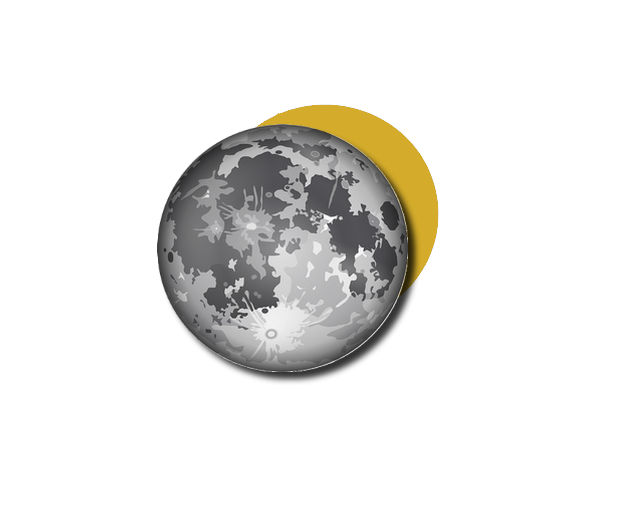 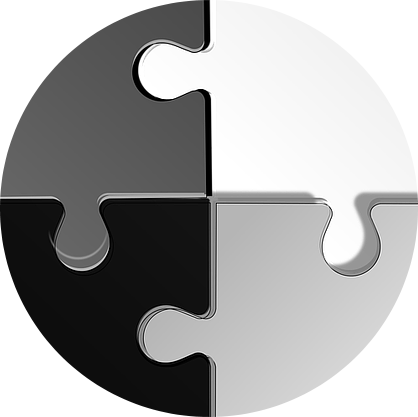 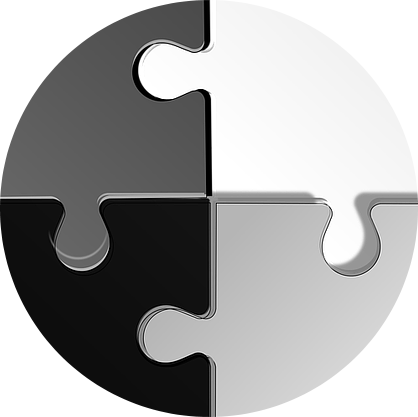 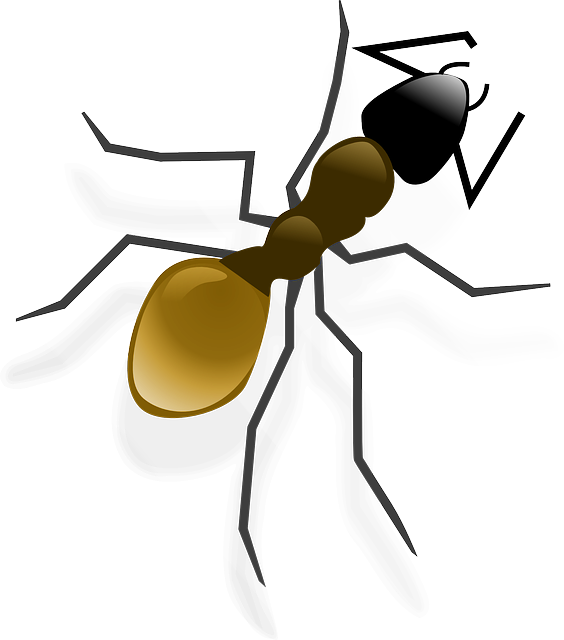 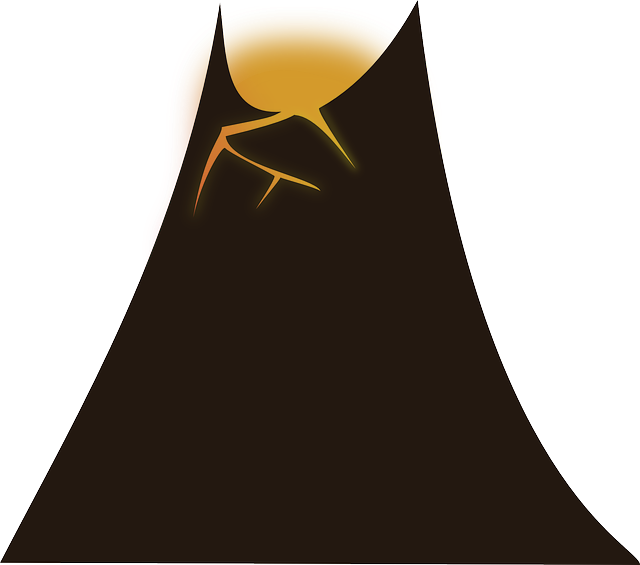 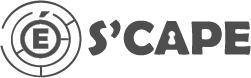 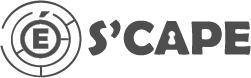 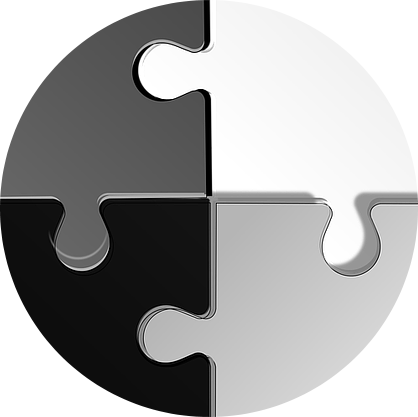 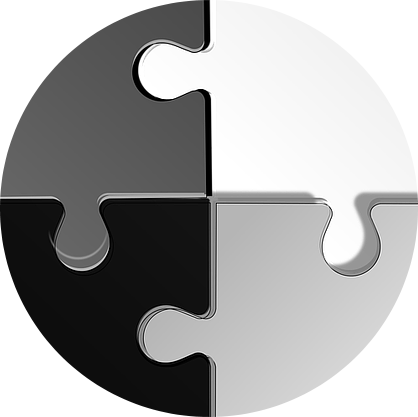 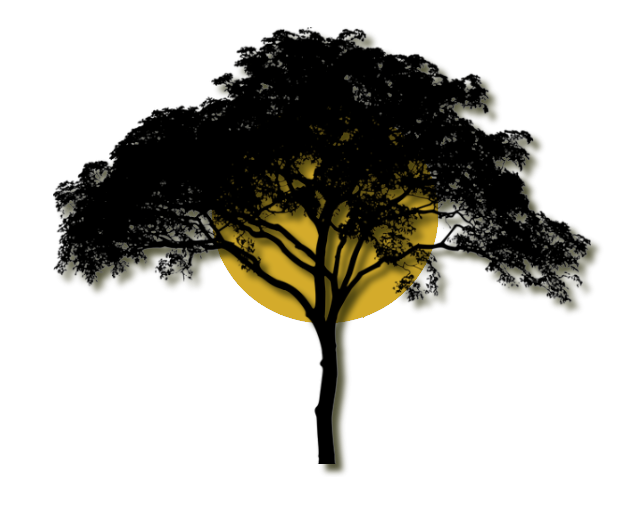 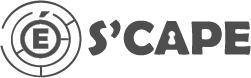 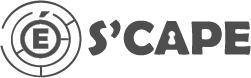 Feuille de couleur 5

À imprimer soit en couleur, soit en niveau de gris ; sur feuilles de couleurs différentes (pour jigsaw).
Modèles de cartes à télécharger : https://scape.enepe.fr/jeudecartes.html 
Source des images : Pixabay, retravaillées avec Photofiltre
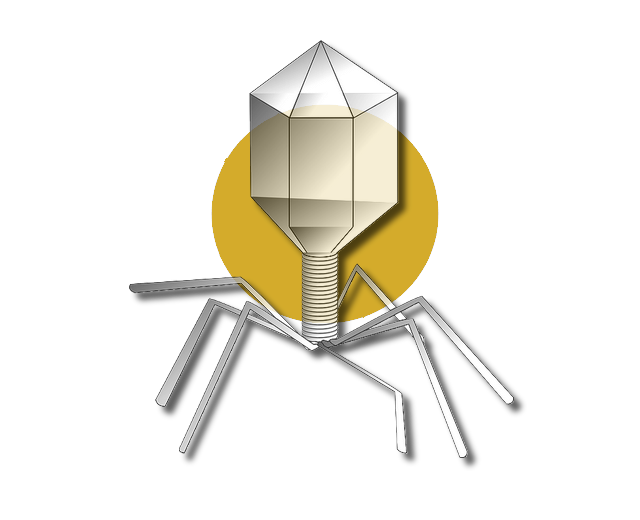